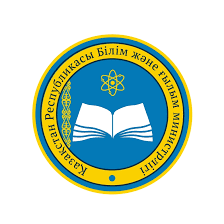 Комитет дошкольного и среднего образования
ШКОЛЬНАЯ ФОРМАВ ОРГАНИЗАЦИЯХ СРЕДНЕГО ОБРАЗОВАНИЯРЕСПУБЛИКИ КАЗАХСТАН












Нур-Султан, 2022год
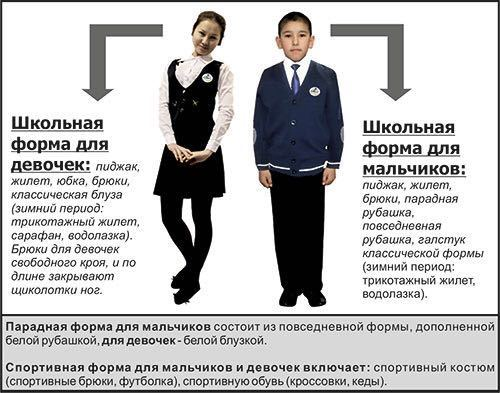 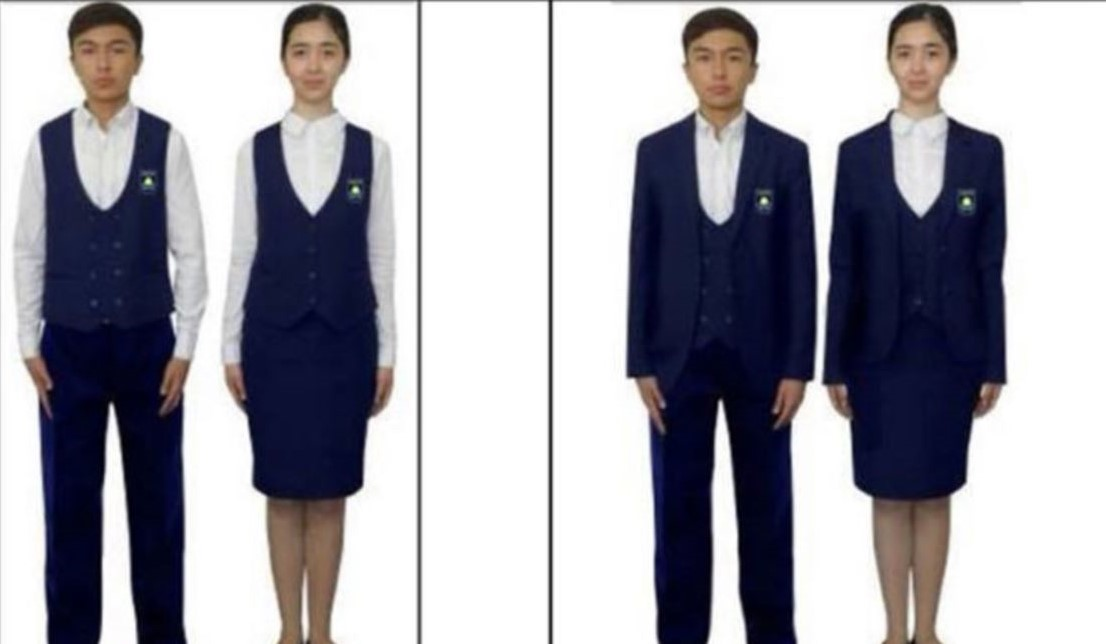 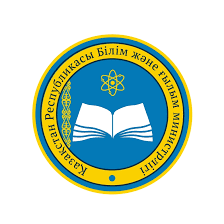 Нормы законодательства
Закон РК «Об образовании»:
     Статья 5. Компетенция уполномоченного органа в области образования
 пункт 14-1) разрабатывает и утверждает требования к обязательной школьной форме для организаций среднего образования;

      Статья 49. Права и обязанности родителей и иных законных представителей
        2. Родители и иные законные представители обязаны:
      6) выполнять требования, предъявляемые к обязательной школьной форме, установленные уполномоченным органом в области образования;
      7) соблюдать форму одежды, установленную в организации образования.

2. Закон «О религиозной деятельности и религиозных объединениях»
      Статья 3. Государство и религия
      4. Система образования и воспитания в Республике Казахстан, за исключением духовных (религиозных) организаций образования, отделена от религии и религиозных объединений и носит светский характер.

3. Кодекс Республики Казахстан «О браке (супружестве) и семье»
      Статья 70. Права и обязанности родителей по воспитанию и образованию ребенка
Родители обязаны обеспечить получение ребенком обязательного среднего образования.
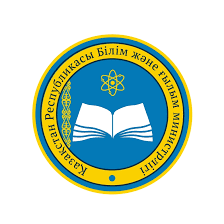 Нормы законодательства
Приказ МОН РК от 14.01.2016 года № 26  «Об утверждении требований к обязательной школьной формы для организаций среднего образования»
	
Пункты приказа:
      5. Обязательная школьная форма организаций среднего образования соответствует светскому характеру обучения. Фасон, цвет школьной формы выдерживаются в классическом стиле, в единой цветовой гамме, с допущением смешения не более трех цветов. Цвет школьной формы выбирается из спокойных и не вызывающих ярких тонов.
     13. Включение элементов одежды религиозной принадлежности различных конфессий в школьную форму не допускается.
     21. Родители и иные законные представители обеспечивают ношение обучающимися школьной формы, установленной в организации среднего образования.
     28. В случаях осуществления ограничительных мероприятий соответствующими государственными органами, введения чрезвычайного положения, возникновения чрезвычайных ситуаций социального, природного и техногенного характера, форс-мажорных обстоятельств родители обеспечивают детей удобной одеждой в деловом, классическом стиле, в которой дети могут посещать организации среднего образования до снятия ограничительных мероприятий, прекращения действия чрезвычайного положения, форс-мажорных обстоятельств.
НАЗАРЛАРЫҢЫЗҒА РАҚМЕТ!
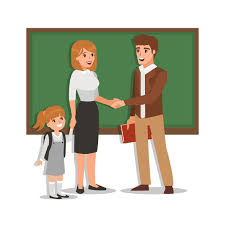